qualitative research methodologies improving quality of CDD operations
Philippines, National Community Driven Development Program
PHILIPPINES – NATIONAL CDD PROJECT
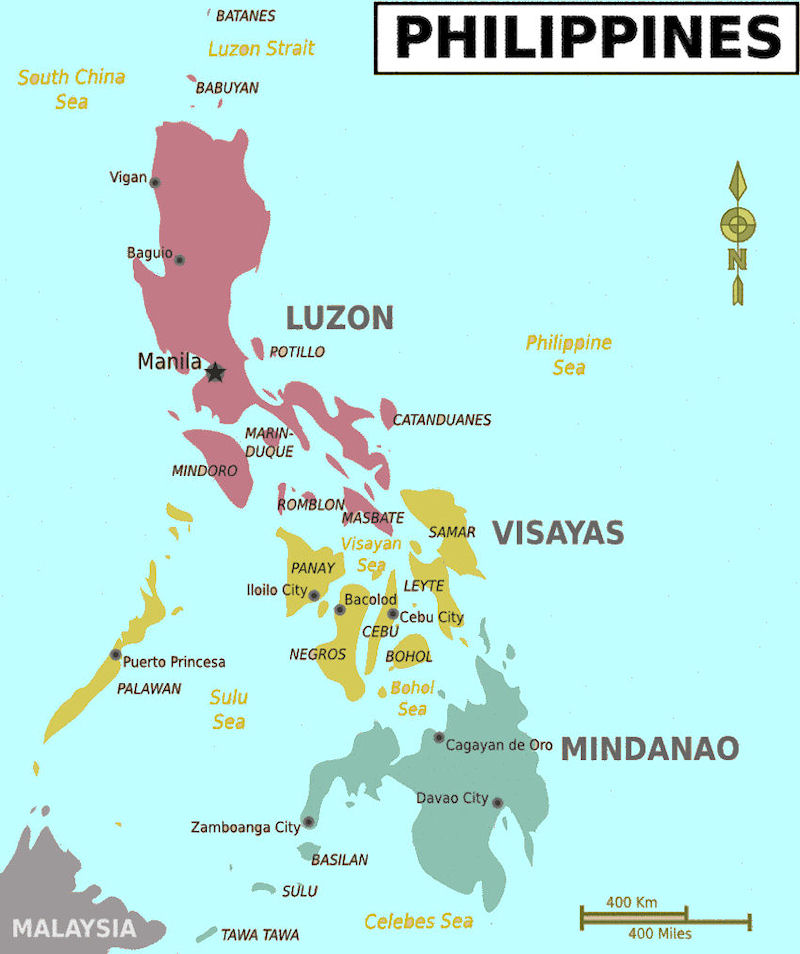 Long-term engagement (2002)
$1 bn. Program, covering over 50% of the country (2014-2019)
Targeted at municipal level (poverty + disaster)
Mostly supports community access to services/basic infrastructure such as school classrooms, health centers, day care centers, water supply systems, etc. 
New features – Disaster Response
Philippines – national CDD ProjectSub-project cycle
Facilitated community mobilization
Community prioritization of projects
Open menu system of projects (with a negative list of ineligible activities).
Direct fund release to community accounts
Community management of funds, procurement, and implementation of projects
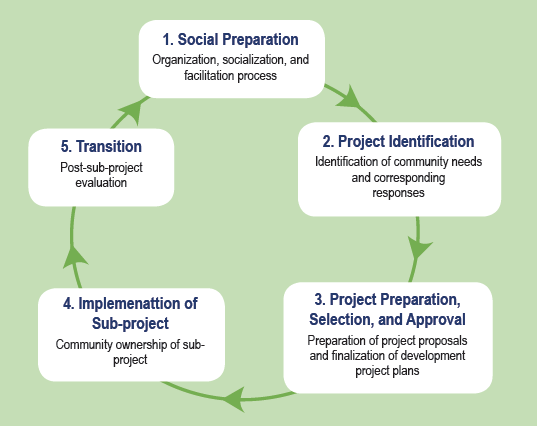 3
Assessing implementation qualityWhat questions
Expansion of the program with new staff and functions at all levels
 Response to typhoon Haiyan accelerating implementation
 Basic training before roll-out

 Is quality being maintained with expansion?
 What systems may require strengthening
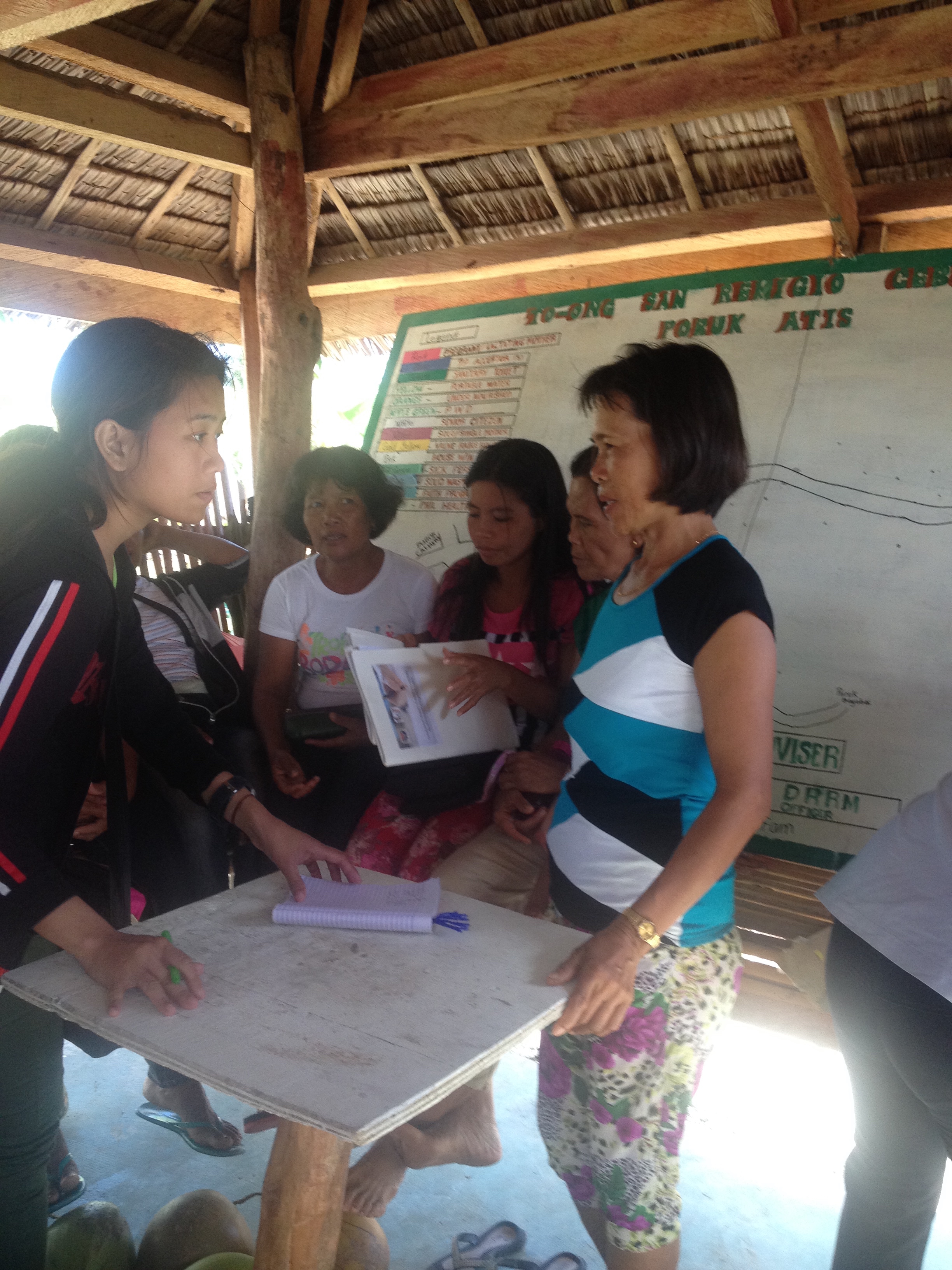 4
Assessing implementation qualityWhat questions
New disaster response modality introduced in Haiyan affected areas
 New accelerated procedures and guidelines

 Is the new modality well adapted to context/needs?
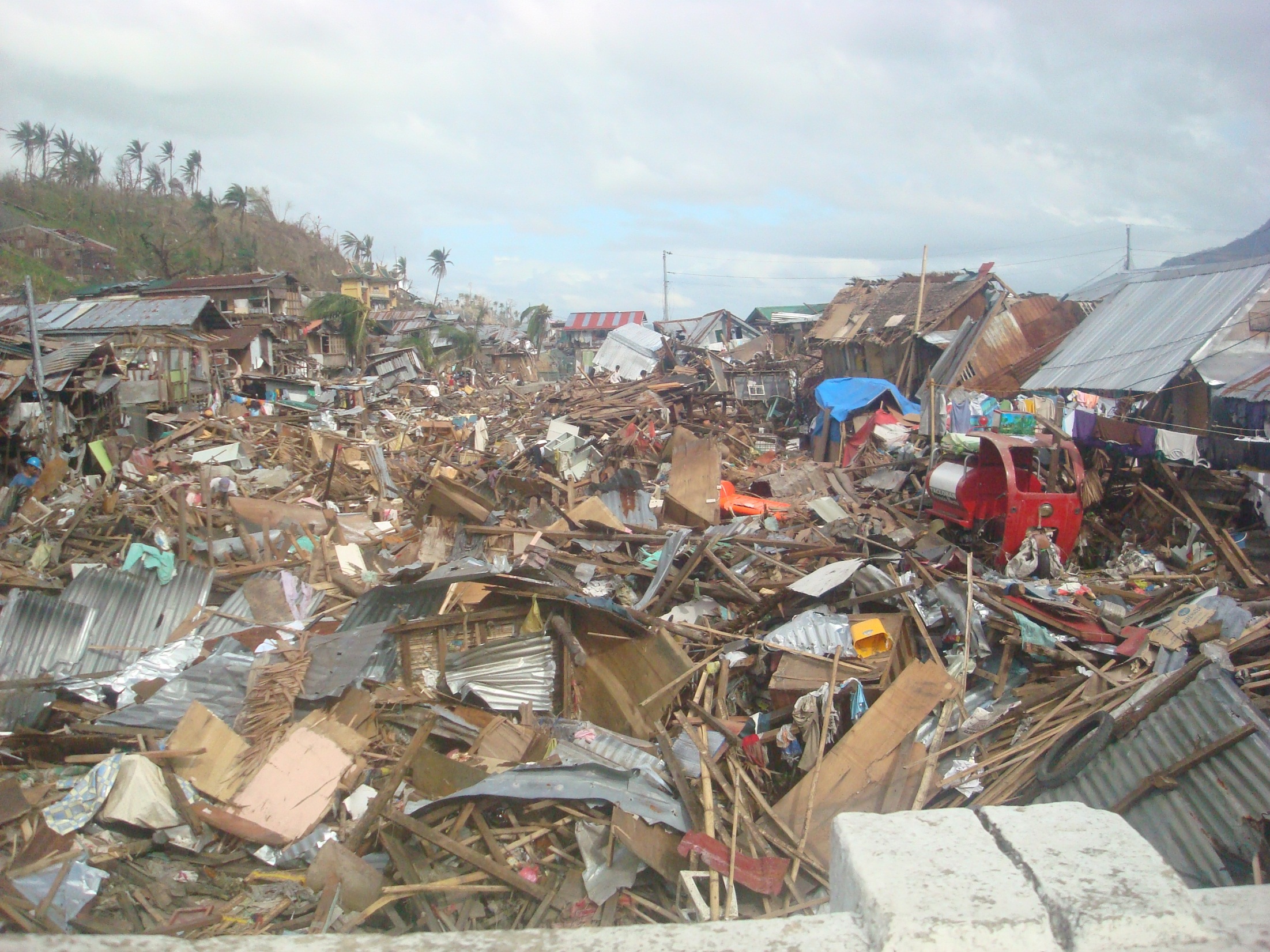 5
Assessing implementation qualityHOW?
Multiple sub-projects (14,000 in Cycle 1)
Assessing quality of the implementation process
Timely information to make changes to operational guidelines

 Qualitative research approaches/real-time observation
 Periodic feedback to Department of Social Welfare
 Used to review guidelines and manuals
6
Process evaluationMethodology
Site selection: 4 municipalities/ 8 communities targeted during the 1st year of implementation

 4  with previous KC experience
 4 new areas

 Important to be aware of the limitations of the methodology
7
[Speaker Notes: Given the main objectives of a process evaluation in the CDD case, the sampling for site selection is purposeful and focuses on key features of the areas selected that could potentially influence implementation.

In the NCDDP case, all of the areas are disaster affected, since the research focuses on assessing the implementation of the fast tracked disaster risk response procedures;
 included the variation of areas with or without CDD experience;
 and included remote areas with indigenous peoples populations or the presence of conflict, factors that could also influence pace of implementation. The team expected that in experienced and more accessible areas, implementation would be smoother.]
Process evaluationMethodology – qualitative approach
8
[Speaker Notes: Qualitative participatory approach
4 research teams immersed in the field for 14 months
participatory social mapping
participant observation in all ACEAC stages/activities and community meetings
FGDs with community beneficiaries, KIIs with multiple key stakeholders]
Process evaluationMethodology – qualitative approach
9
Process evaluationMethodology
Remote areas: lack of experienced researchers for field immersion
Need for additional training/supervision
Impact on quality of the initial analysis (detailed field notes/generalizations) 
Ensuring researchers maintain neutrality

Regular coaching
Several rounds of progress reports to discuss how information was being processed and analyzed 
Close supervision (to provide guidance on qualitative research methods)
Feedback sessions with DSWD to de-brief periodically on key findings
10
[Speaker Notes: Since some of the targeted sites were located in remote areas, and required field teams that could speak the local dialects, it was difficult to find experienced researchers to carry out the work. 
While the immersion in the field was key to allow them to gather all the necessary information, it also provided the challenge of keeping inexperienced researchers neutral and objective in their analyses and avoiding their tendency to intervene in the processes, as they got acquainted with NCDDP field staff and communities. 
Regular coaching and weekly reporting to the research coordinators helped to address these challenges. 
Closer supervision of the two research coordinators, as well as the World Bank’s team, was therefore crucial. We conducted at least four rounds of supervision missions, providing in-site training to the PE coordinators and field teams.
The methodology also included periodic meetings between the research team and DSWD; quarterly reports and presentations; and DSWD periodical discussions of the findings with its regional teams as part of a broader process where regions meet to discuss implementation and propose adjustments. 

Used participant observation of all activities
Risk of “the Hawthorne Effect” (the bias caused by the presence of observers around) 
“Blinding or double blinding” was not possible to do and therefore not tried in the PE]
Some selected FindingsSystems and procedures
11
[Speaker Notes: General 10 day training provided to all teams but this was not sufficient to make staff fully “proficient” on project procedures. Specific training on IP facilitation and facilitation in conflict affected areas was needed/not provided
Particular hard time completing technical specifications of subprojects and providing adequate budgetary allocation for subproject specifications. Since the roll out of NCDDP in the disaster areas was also fast, some forms and specification were being changed by DSWD throughout preparation, which added to the confusion and delays. 

San Remigio
Alternative formula modified the 50% damages allocation focusing on social service facilities common to all in order to arrive at equitable grant allocations for all barangays. 
Priority needs are identified by letting sitios/puroks group themselves and agree on their priority needs during BA1. 
Each sitio and purok proposed their needs to the whole BA1 assembly.  The whole community voted on the sitio or purok needs.       

Tanauan
The proposed SP rehabilitation of barangay chapel and construction of socio-cultural center was prioritized during BA1.
No guidance in DROM relative to the possibility that barangay chapel needed an exemption memo from DSWD as it was included in the negative list of regular CEAC. 
Exemption memo from DSWD referred to San Roque proposed SP not as Barangay Chapel but as place of congregation and therefore qualified for ACEAC SP. 
Tanauan
Carry-over  of Committees and CVs from previous KC-NCDDP project modalities
Scheduling and prioritization of various modalities led to “freeze” or “hold” order of NCDDP so the ACT could focus on MCC, alleviating the pressure on ACT and CVs and the community





4. Tapaz
The  ACT during social preparation stage had no AC so MAC was doing the work of AC.  
AC was hired after the first stage of ACEAC implementation.
Brgy Captain of Brgy of Libertad initiated a meeting with Brgy Captains of Wright and Katipunan to propose a joint SP.  
The lead barangay of the joint SPs is identified based on the proximity of barangay to the proposed SP


4. Tapaz
Technical and budgetary reasons cited as reasons for choosing the SP and not priority needs of the community.
Innovations include:
Combined membership from the 3 barangays of BAC, BSPMC, and other CVs and committees; 
Conducting a special PDW in Barangay Libertad to accommodate CVs and committee members from Brgys Wright and Katipunan who were not invited to attend the municipal PDW]
Process evaluationCommunity participation and engagement with local government
12
[Speaker Notes: LGU engagement/support:
. Some barangays were strongly supported by their respective municipal governments, particularly in San Remigio and Tanauan, where LGUs provided technical and financial support. 
In San Remigio, the LGU constructed a KC-NCDDP building next to the municipal hall, complete with office furniture, equipment, and supplies solely for the use of ACT. In addition, the LGU hired 10 MCTs to work full-time in the KC-NCDDP ACEAC Project and to support the ACT. The municipal LGU and the DSWD-hired teams worked in close coordination with each other.
 In Tanauan, the LCE designated and seconded several regular employees of the LGU to work full-time in support of ACT in implementing the ACEAC sub-projects. They were reassigned from their regular functions to work full-time as counterpart for ACT.
 In Marabut, the LCE committed to support implementation of all DSWD projects. However, the 11 MCT members designated as ACT counterpart continue to work as full time LGU personnel, with additional MCT functions.  

San Remigio: Priority needs are identified by letting sitios/puroks group themselves and agree on their priority needs during BA1. 
Each sitio and purok proposed their needs to the whole BA1 assembly.  The whole community voted on the sitio or purok needs.

3. Tanauan
The proposed SP rehabilitation of barangay chapel and construction of socio-cultural center was prioritized during BA1.
No guidance in DROM relative to the possibility that barangay chapel needed an exemption memo from DSWD as it was included in the negative list of regular CEAC. 
Exemption memo from DSWD referred to San Roque proposed SP not as Barangay Chapel but as place of congregation and therefore qualified for ACEAC SP. 
Carry-over  of Committees and CVs from previous KC-NCDDP project modalities
Scheduling and prioritization of various modalities  lead to “freeze” or “hold” order of NCDDP so the ACT could focus on other projects such as MCC, alleviating the pressure on ACT and CVs and the community, but delaying NCDDP



4. Tapaz
The  ACT during social preparation stage had no AC so MAC was doing the work of AC.  
AC was hired after the first stage of ACEAC implementation.
Brgy Captain of Brgy of Libertad initiated a meeting with Brgy Captains of Wright and Katipunan to propose a joint SP.  
The lead barangay of the joint SPs is identified based on the proximity of barangay to the proposed SP
13 upland barangays allegedly influenced by LCE, ACT, and MCT to do a joint subproject, i.e., a farm -to-market road; TF and MCT instrumental in convincing Roxas 8 to prioritize solar street lights in favor of water system and road improvement despite these two subprojects ranking as first and second priority, while street lights ranked third in list of priorities. Technical and budgetary reasons cited as reasons for choosing the streetlights as priority. 


4. Tapaz
Technical and budgetary reasons cited as reasons for choosing the SP and not priority needs of the community.
Innovations include:
Combined membership from the 3 barangays of BAC, BSPMC, and other CVs and committees; 
Conducting a special PDW in Barangay Libertad to accommodate CVs and committee members from Brgys Wright and Katipunan who were not invited to attend the municipal PDW]
Process evaluationoperational modifications
13
Process evaluationquestions for cycle 2 &3
Inclusion of vulnerable groups 
 Transitioning from disaster recovery to “regular” sub-project cycle
 NCDDP implementation in conflict affected areas
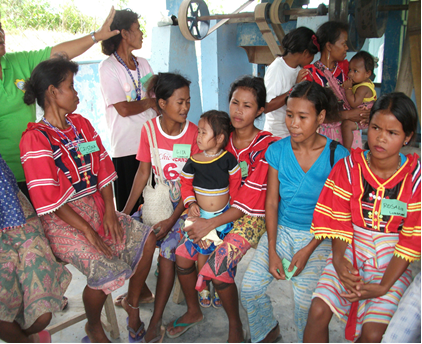 14
Thank you
15